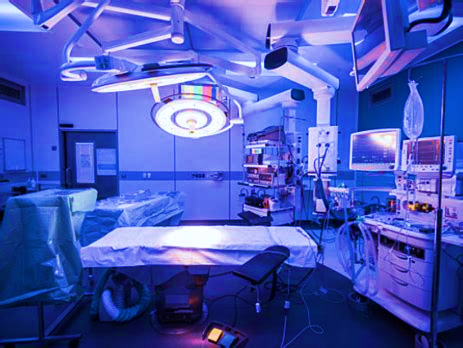 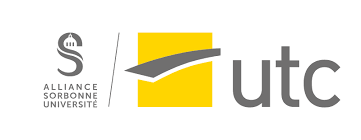 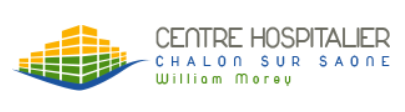 Cartographie interactive du bloc opératoire
IDCD - IDS127 -  Nouvelle réglementation Europeene et cartographire des reseaux biomédicaux - Alvarez, Charton, Ramos, Laurent, Fatoké - Master IDS 2021/2022
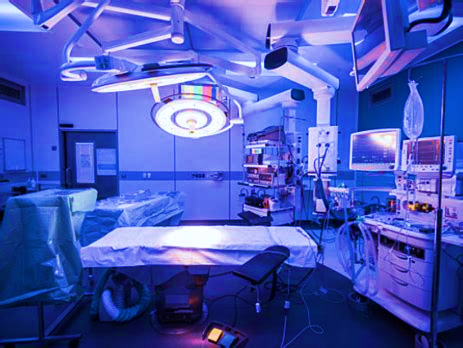 Légende
Informations vitales du  patient récupérées par un Dispositif médical
Responsabilité service biomédical
Communication des données des DM vers les centralisateurs d’information
Responsabilité partagée entre le service biomédical et la DSI
DATA communiquée entre les réseaux et les serveurs
Responsabilité DSI et communication avec le service biomédical
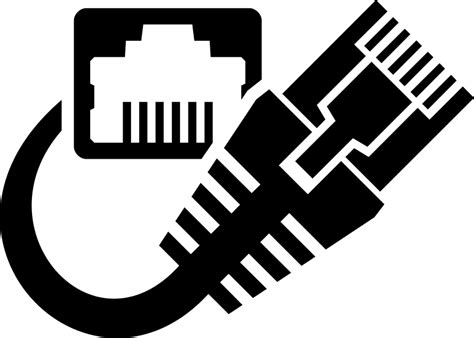 Connexion par prise RJ45
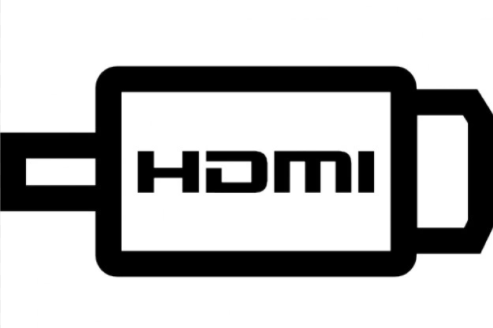 Connexion par prise HDMI
Boutons de navigation
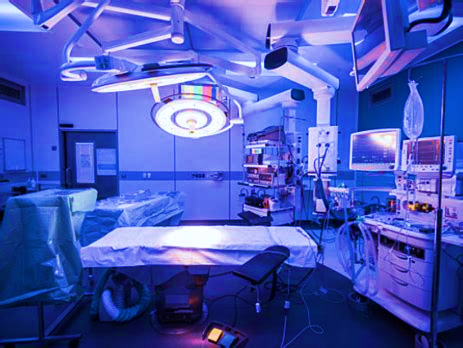 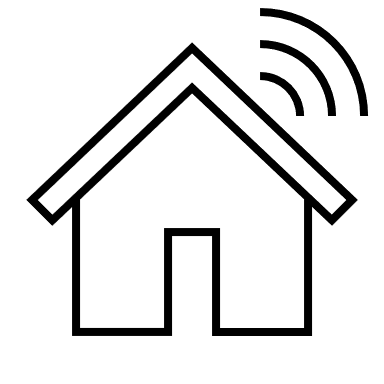 Retour à la cartographie
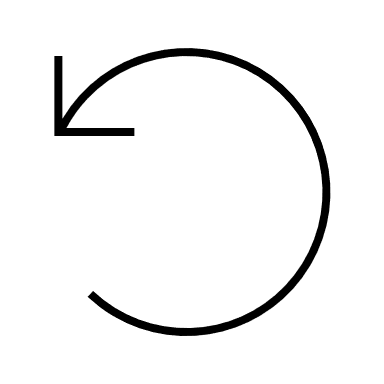 Retour à la page précédente
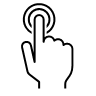 Interaction en cliquant lorsque cette icône apparaît
Boitier Ebox
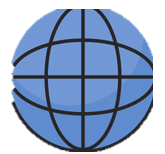 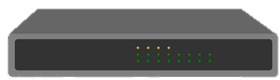 Réseau DPI
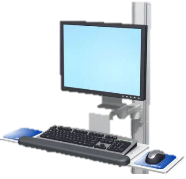 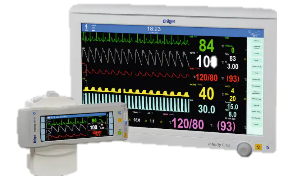 Moniteur
Multi paramétrique
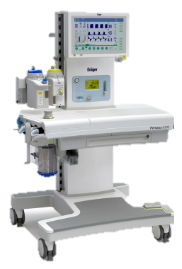 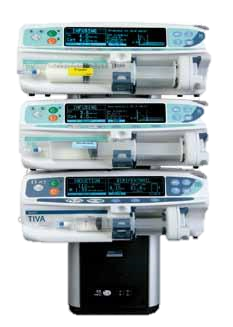 PC DPI CHAA
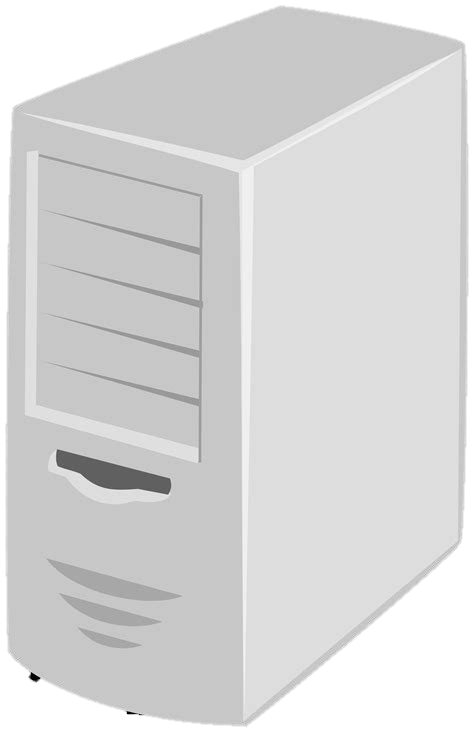 Colonne de perfusion
Bloc opératoire
Ventilateur
Réseau informatique
Serveur Dosewatch
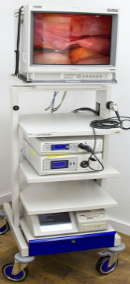 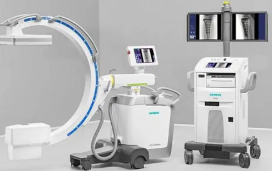 Amplificateur de brillance
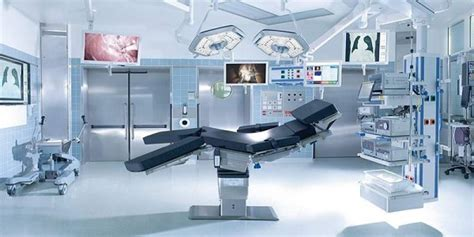 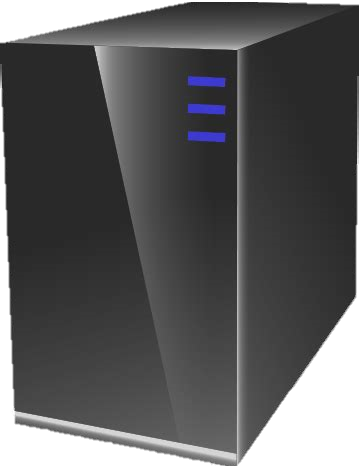 Colonne de coelioscopie
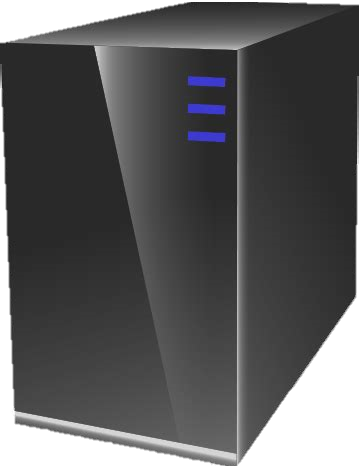 Ecran visualisation et Caméra Scialytique
Serveur 
PACS Telemis
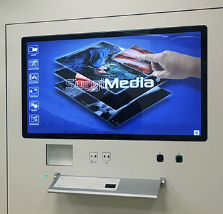 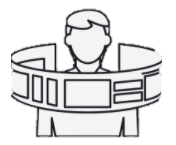 Bureau virtuel
Supervision Surgimedia
[Speaker Notes: double flèche ecran visualisation]
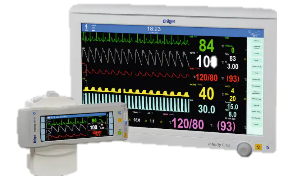 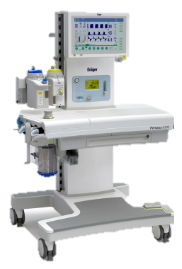 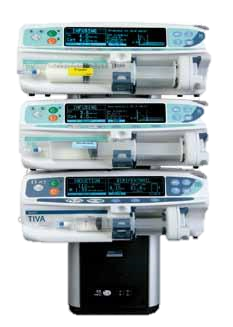 Moniteur
Multi paramétrique
ECG/PNI/PA/SPO2/Temp/ETCO2
Drogues
Circuit patient
de ventilation
Ventilateur
Colonne de perfusion
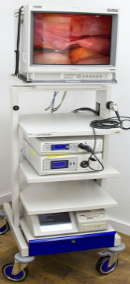 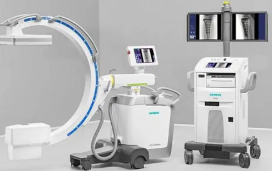 Amplificateur de brillance
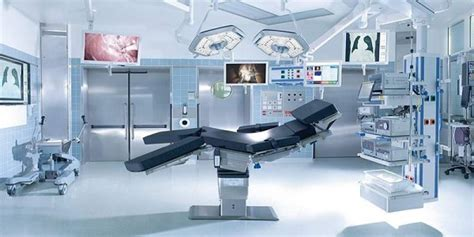 Colonne de coelioscopie
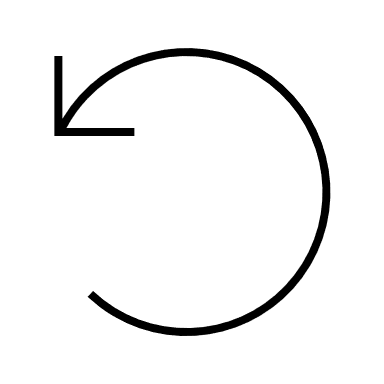 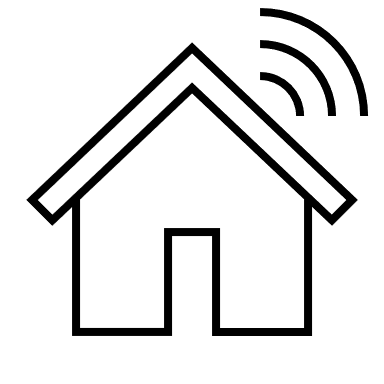 Ecran visualisation et Caméra Scialytique
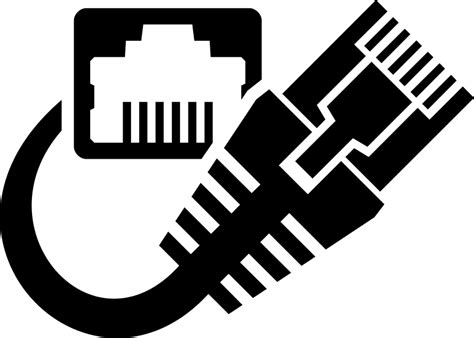 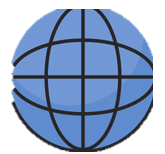 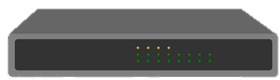 Fibre
HL7/H’
Sous répartiteur
Réseau DPI
Boitier Ebox
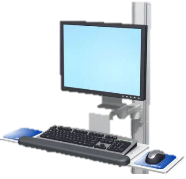 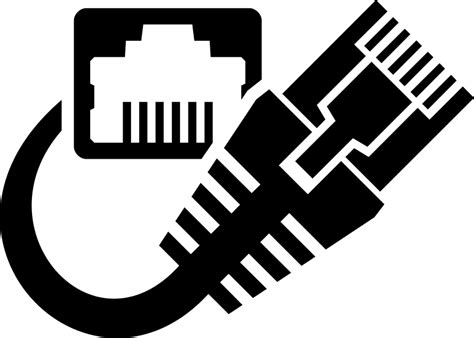 câble cuivre
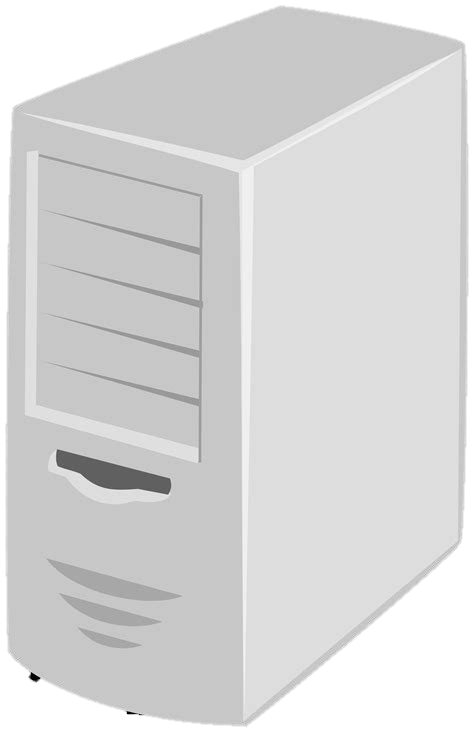 PC DPI CHAA
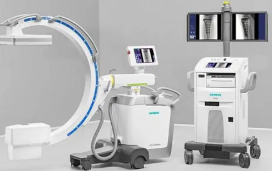 Fibre
HL7 / H’
Fibre
HL7/H’
Amplificateur de brillance
Serveur Dosewatch
Câble DVI/HDMI
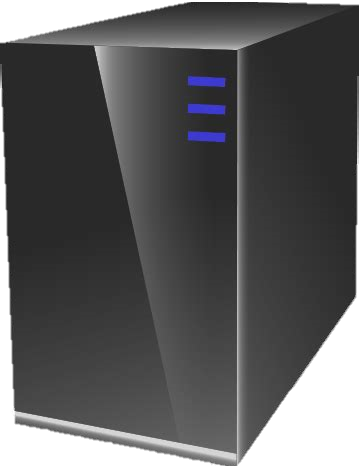 Fibre
HL7 / H’
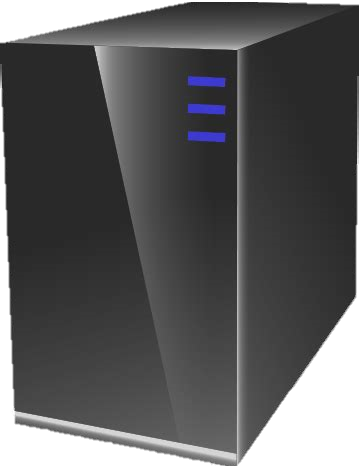 Fibre
HL7 / H’
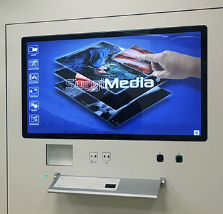 Serveur PACS Telemis
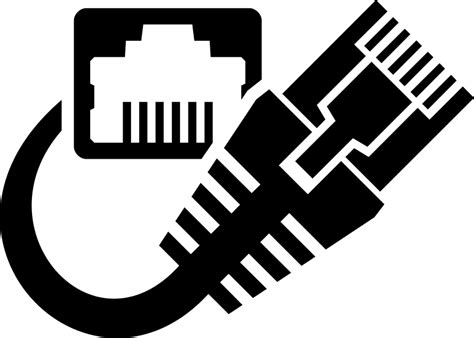 Fibre
HL7 / H’
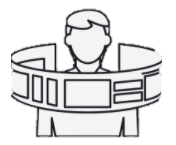 Fibre
HL7/H’
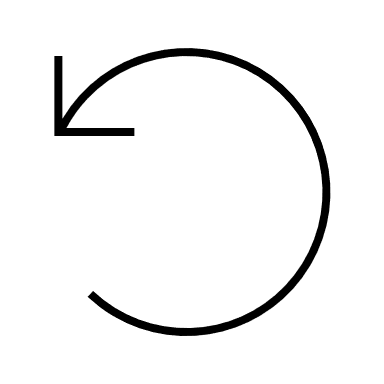 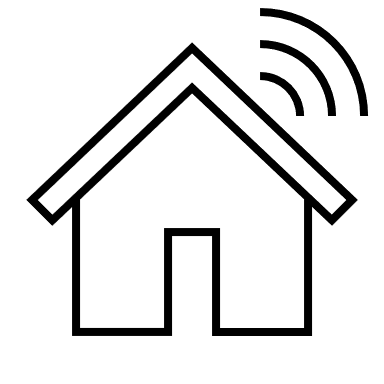 Supervision Surgimedia
Bureau virtuel
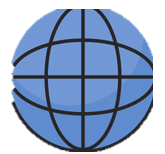 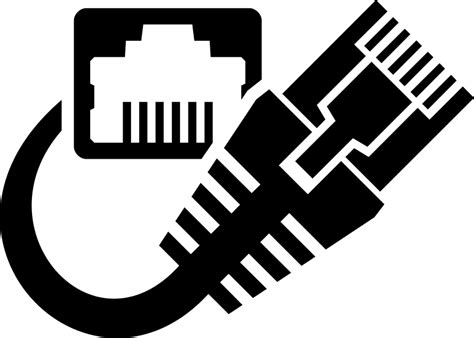 Fibre
HL7 / H’
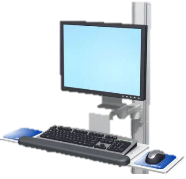 Réseau DPI
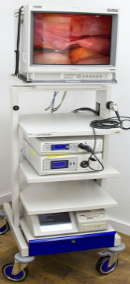 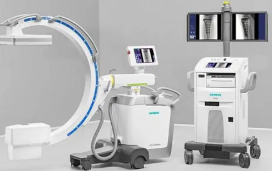 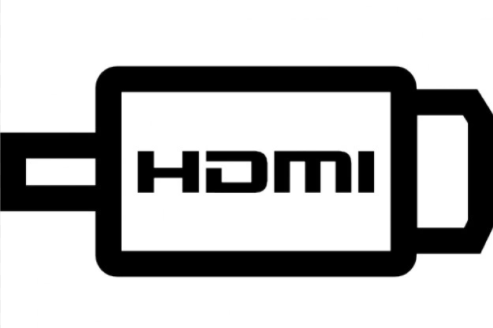 Fibre
HL7/H’
Amplificateur de brillance
Colonne de coelioscopie
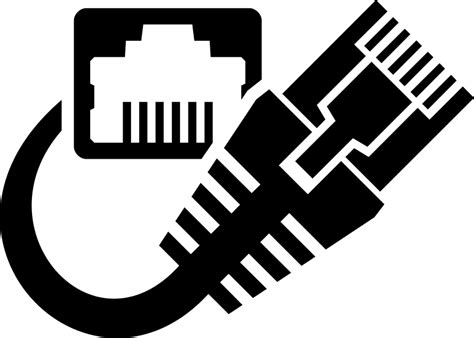 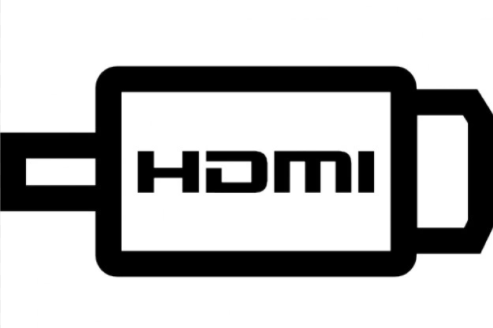 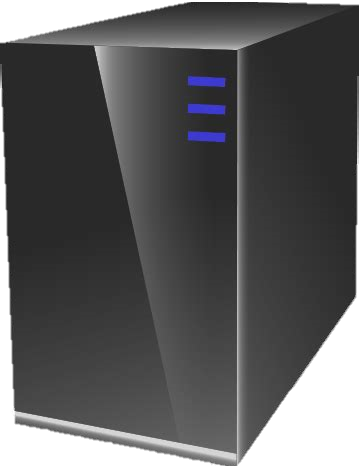 Fibre
HL7 / H’
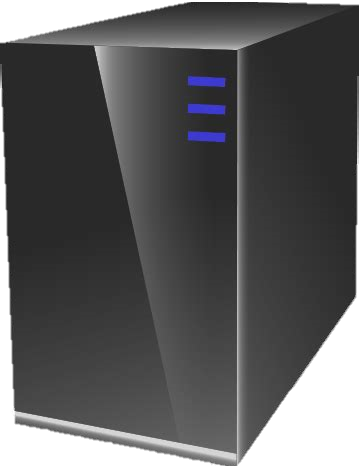 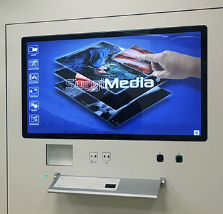 HDMI/SDI/Composite BNC (coax)
Serveur 
PACS Telemis
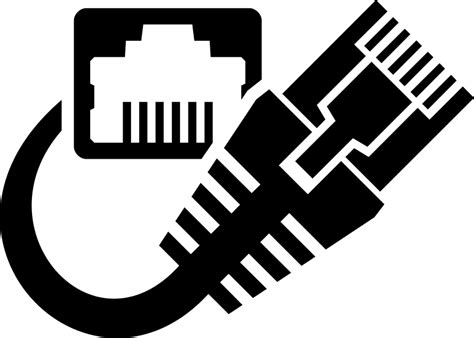 Fibre
HL7 / H’
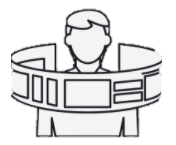 Fibre
HL7 / H’
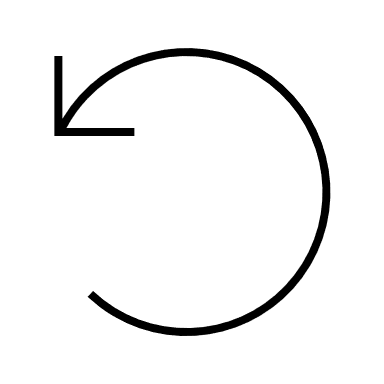 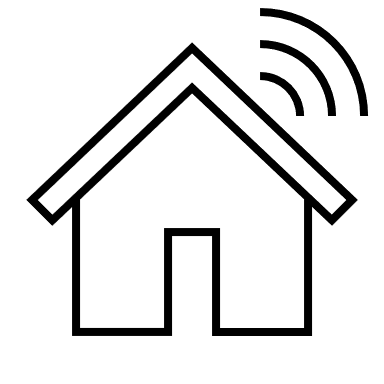 Supervision Surgimedia
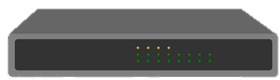 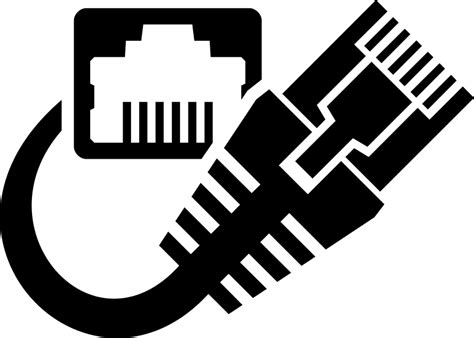 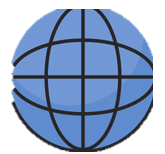 Data perf/ventil/scope
HL7/H’
Boitier Ebox
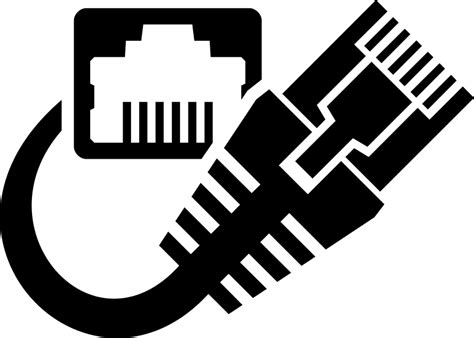 Réseau DPI
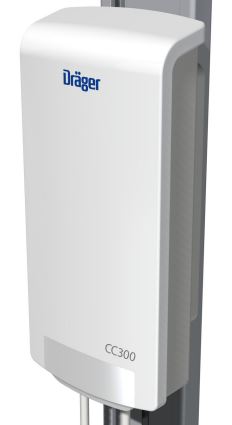 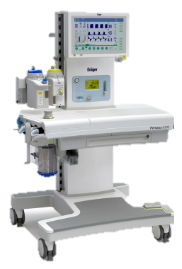 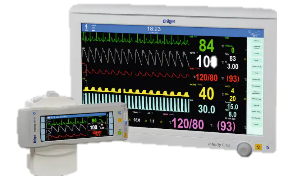 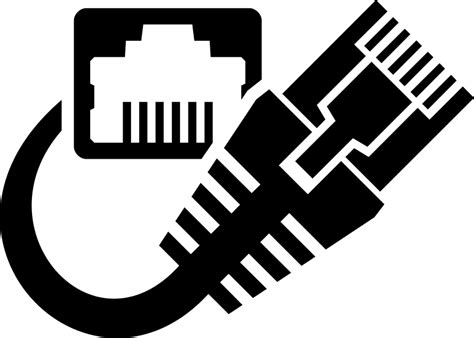 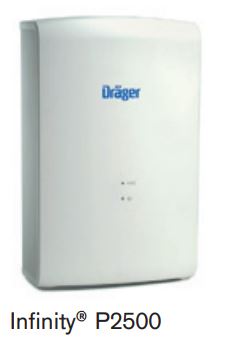 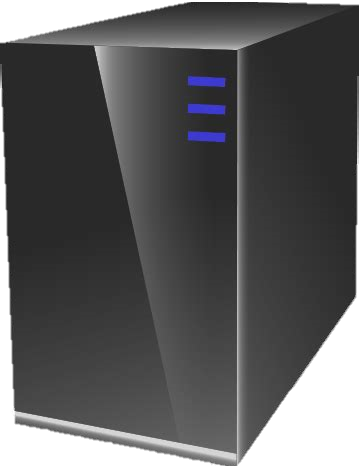 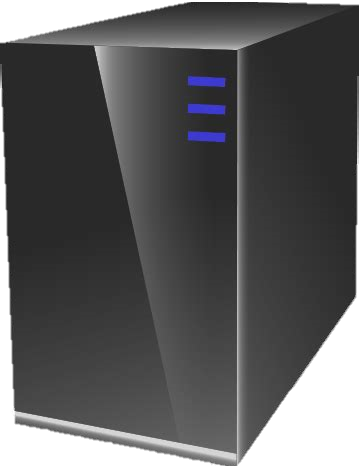 Moniteur
Multi paramétrique
Boitier interface CC300 DRAGER
Ventilateur
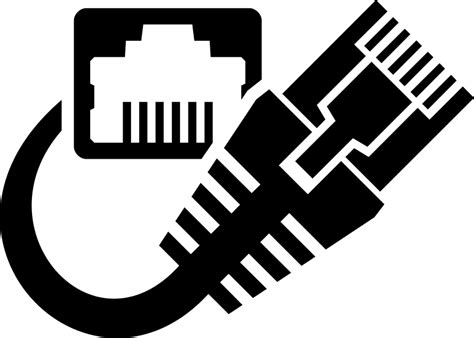 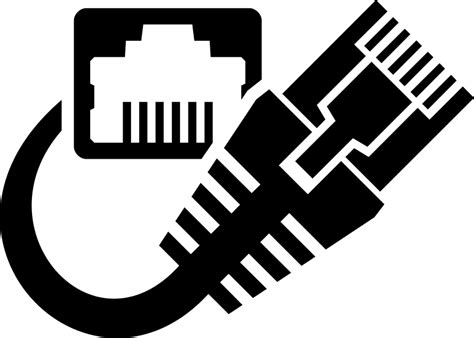 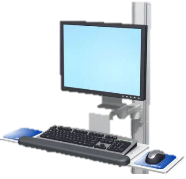 Serveur PACS Telemis
PC DPI CHAA
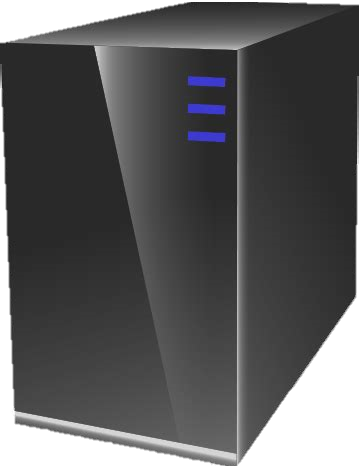 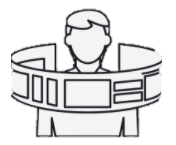 Serveur DRAGER Moniteur
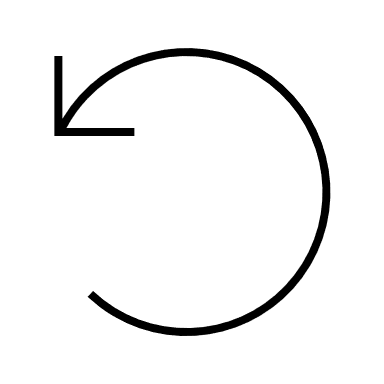 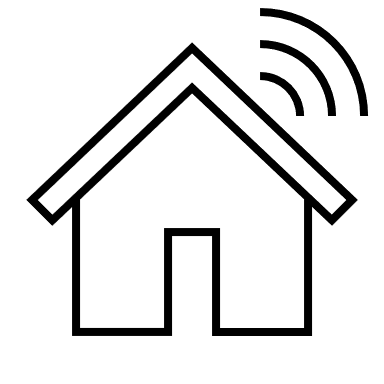 Bureau virtuel
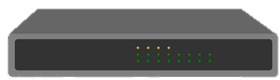 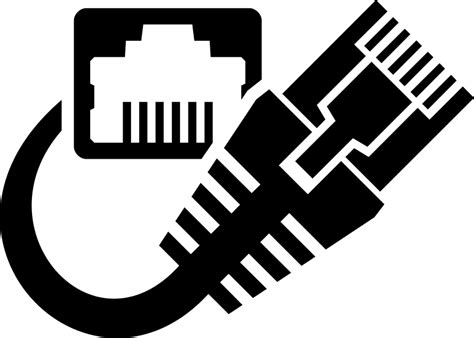 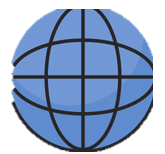 Boitier Ebox
Réseau DPI
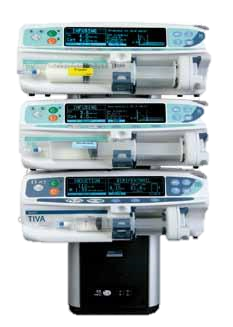 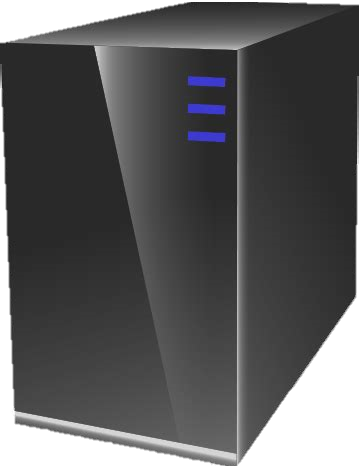 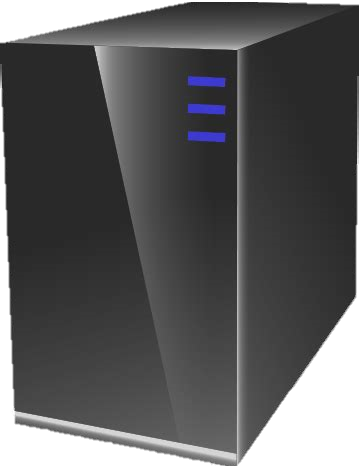 Colonne de perfusion
Serveur PACS Telemis
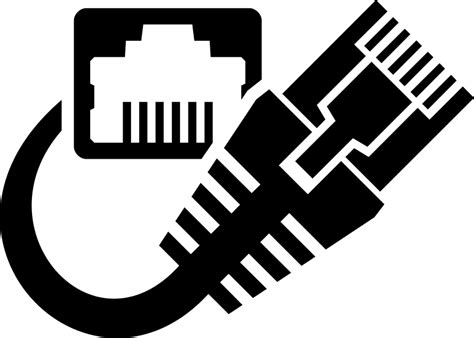 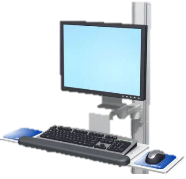 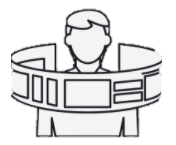 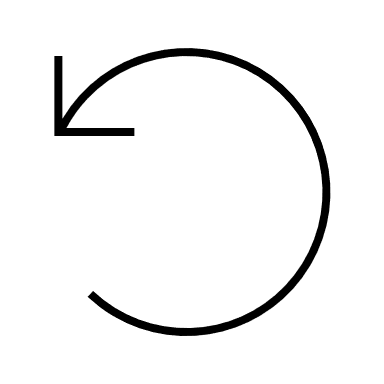 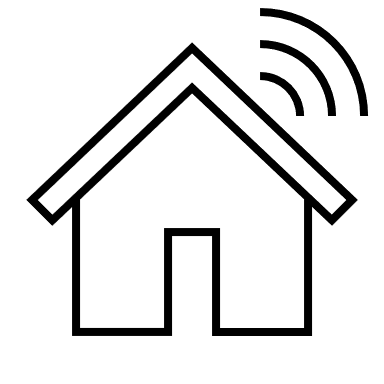 Bureau virtuel
PC DPI CHAA
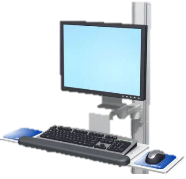 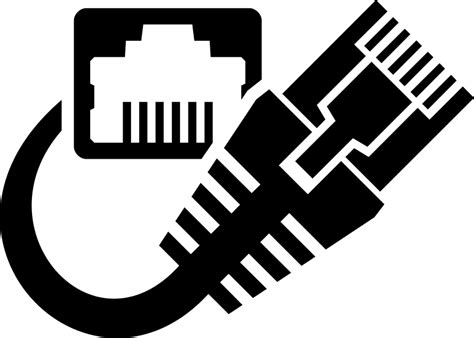 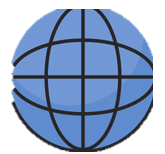 Data perf/ventil/scope
HL7/H’
PC DPI CHAA
Réseau DPI
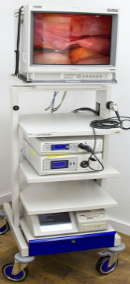 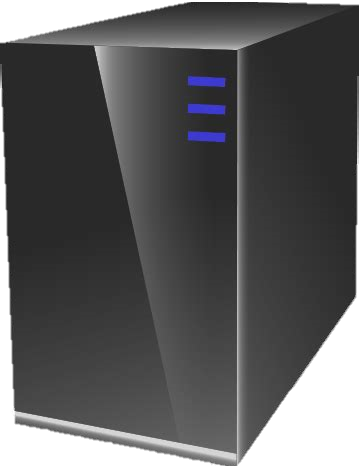 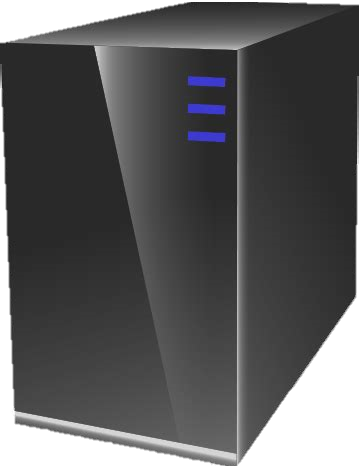 Serveur PACS Telemis
Colonne de coelioscopie
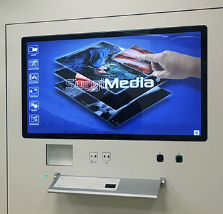 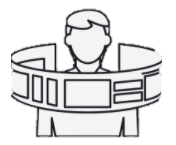 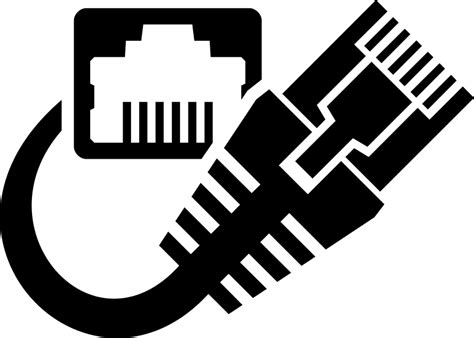 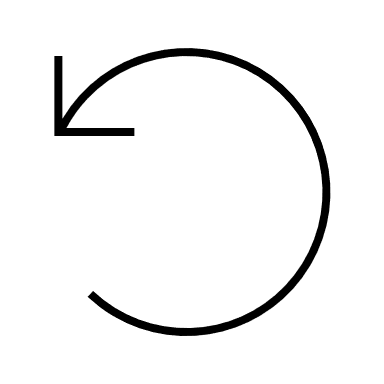 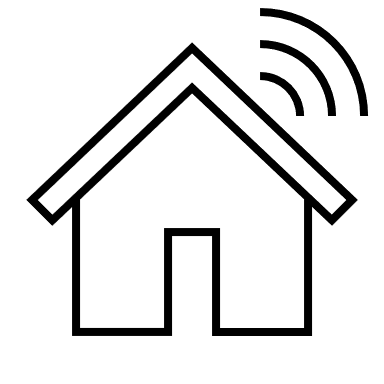 Bureau virtuel
Supervision Surgimedia
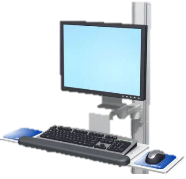 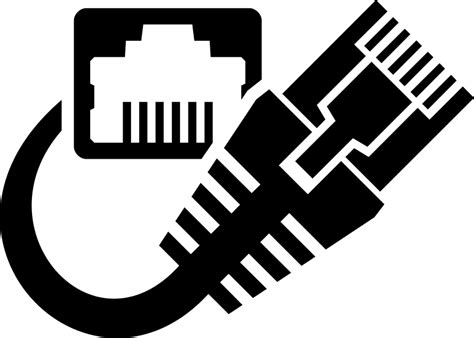 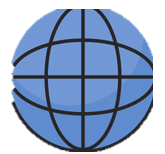 Data perf/ventil/scope
HL7/H’
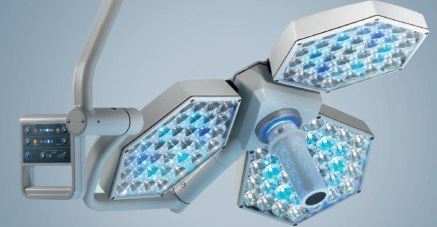 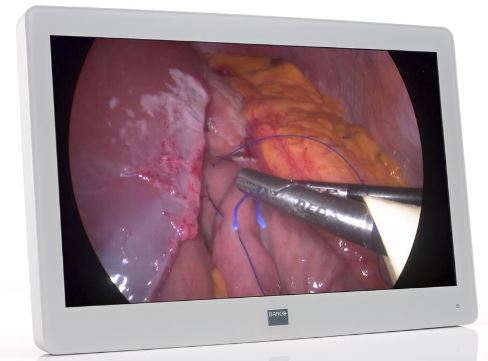 PC DPI CHAA
Réseau DPI
Caméra Scialytique
3 Ecrans de visualisations
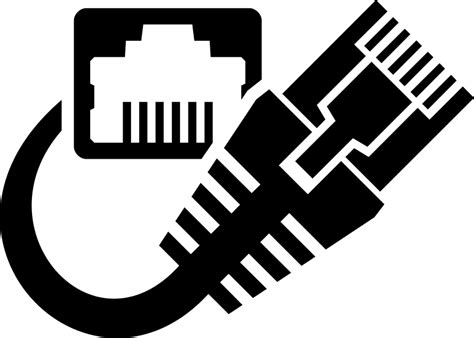 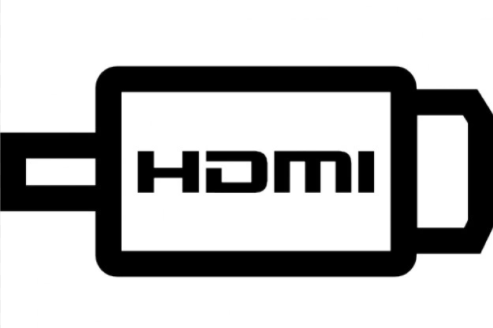 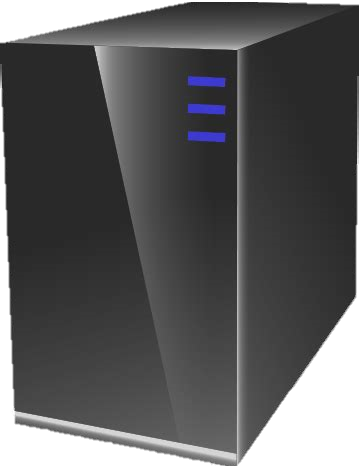 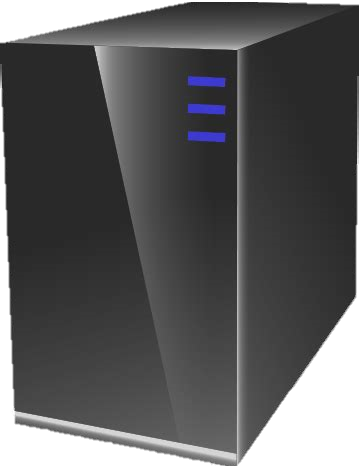 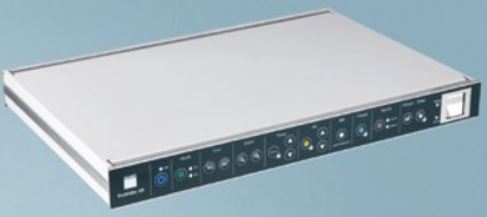 Serveur PACS Telemis
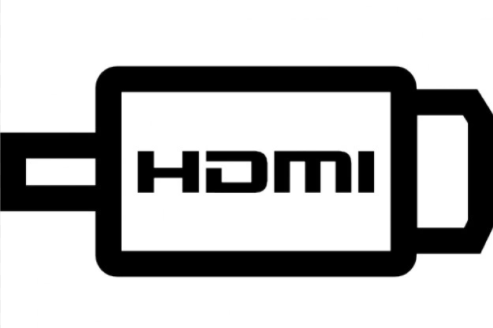 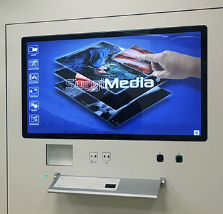 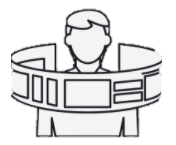 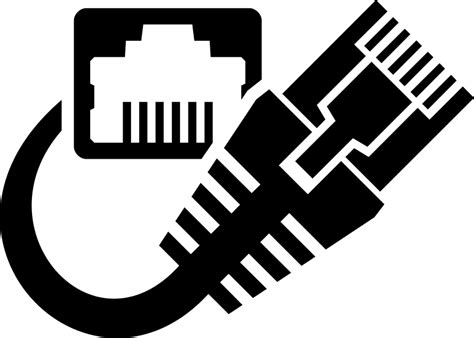 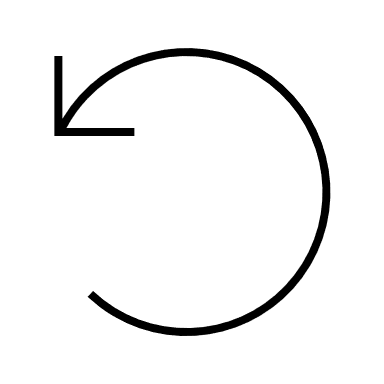 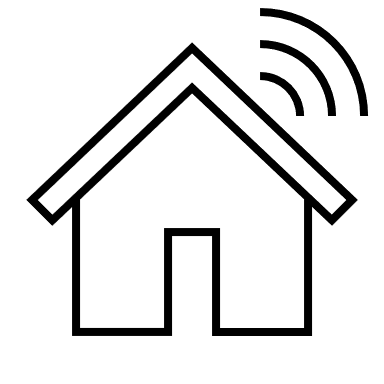 Bureau virtuel
Supervision Surgimedia
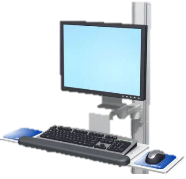 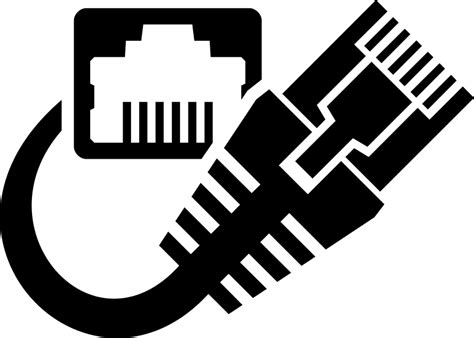 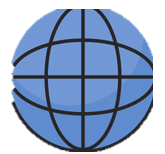 Data perf/ventil/scope
HL7/H’
PC DPI CHAA
Réseau DPI
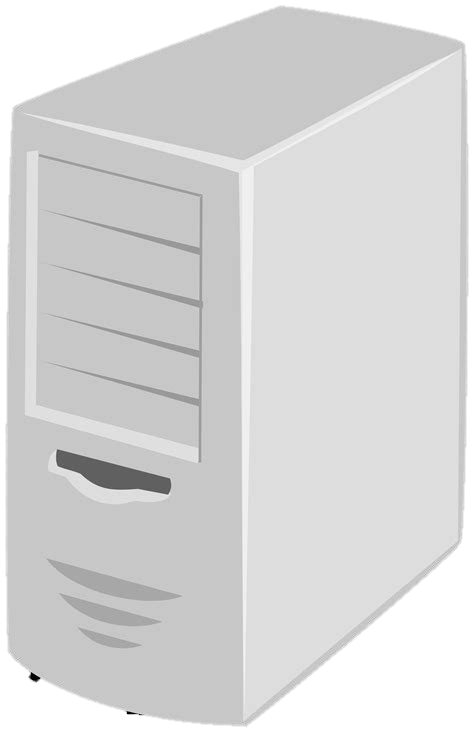 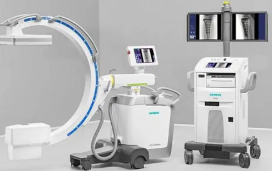 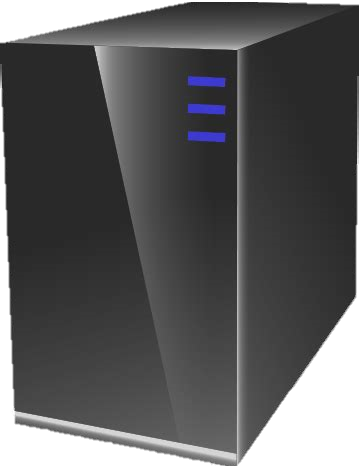 DICOM MPPS
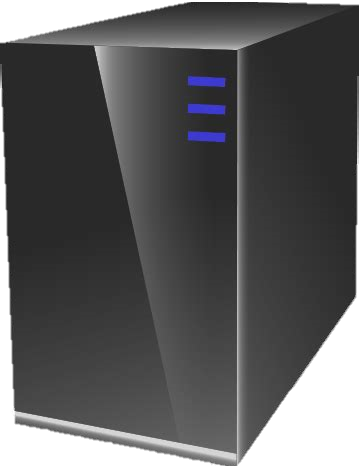 Serveur Dosewatch
Amplificateur de brillance
Serveur PACS Telemis
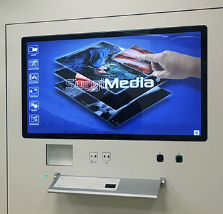 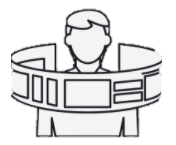 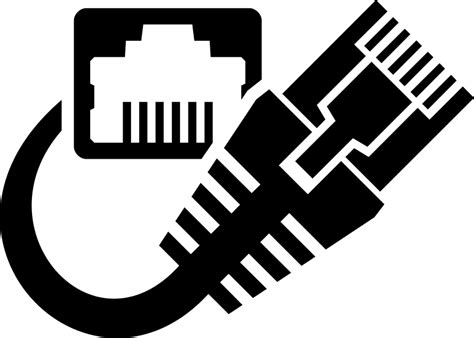 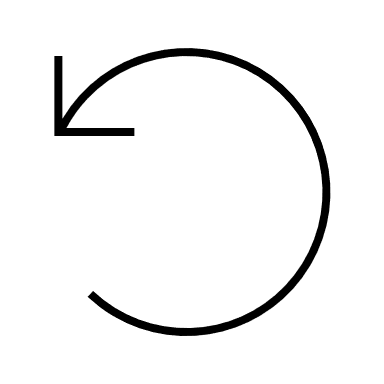 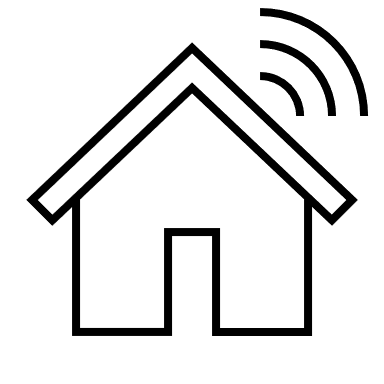 Bureau virtuel
Supervision Surgimedia
Dosewatch

Solution logicielle conçue pour assurer la récupération automatique et l’analyse des données dosimétriques des patients en imagerie médicale.
Système de reporting
RIS
rapport de dose en  HL7
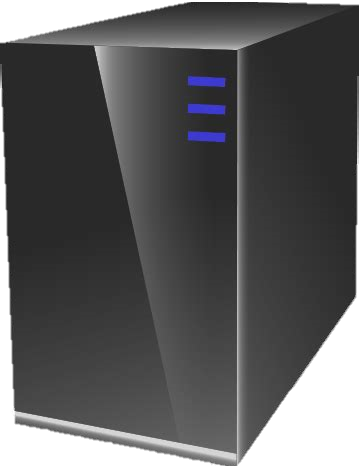 Examens programmés et réalisés
Rapport de dose(MPPS, RDSR & HL7)
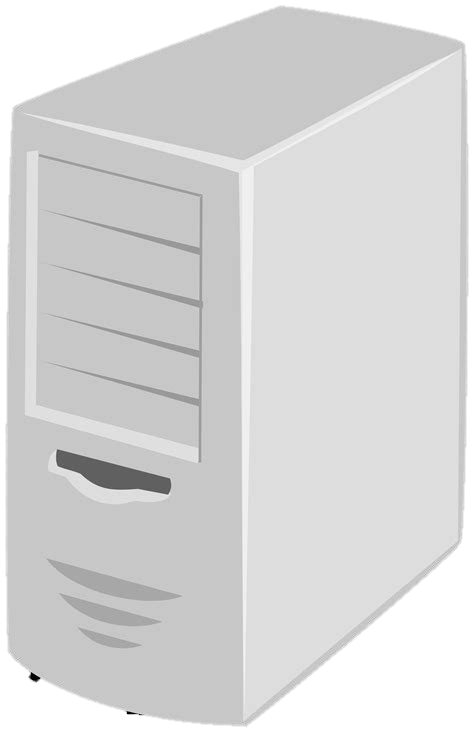 Dose report (RDSR)
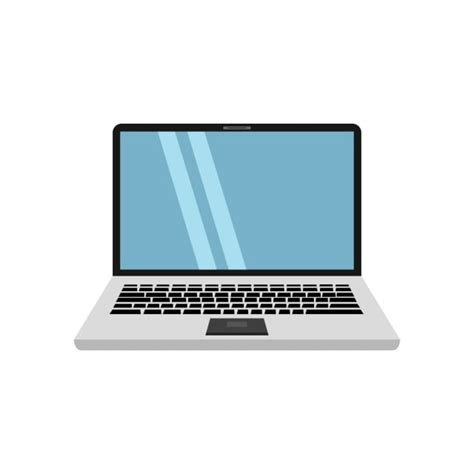 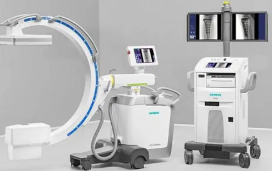 Rapport de dose (résultat & HL7)
EMR
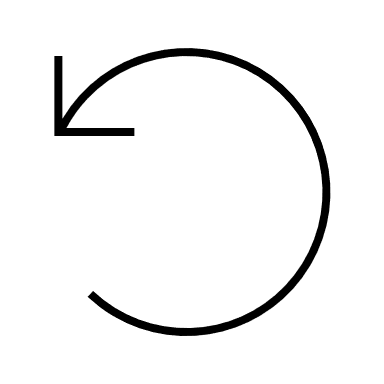 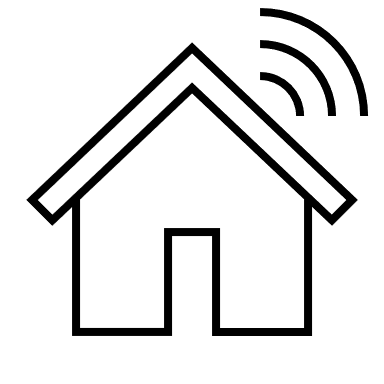 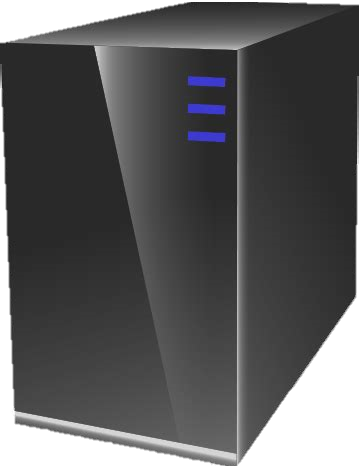 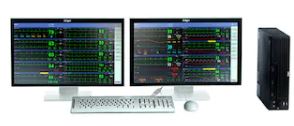 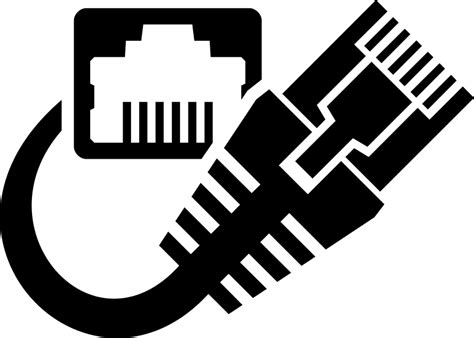 SSPI (Réveil)
Serveur DRAGER Moniteur
Centrale DRAGER SSPI
GTWSYM1
adresse IP : 192.168.132.109 sur le réseau infinity
adresse IP : 10.73.1.145 sur le réseau SIHC
Services : BLOC OPERATOIRE – SSPI
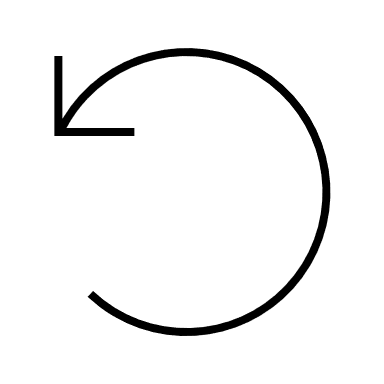 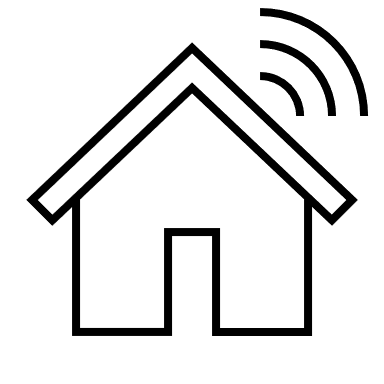